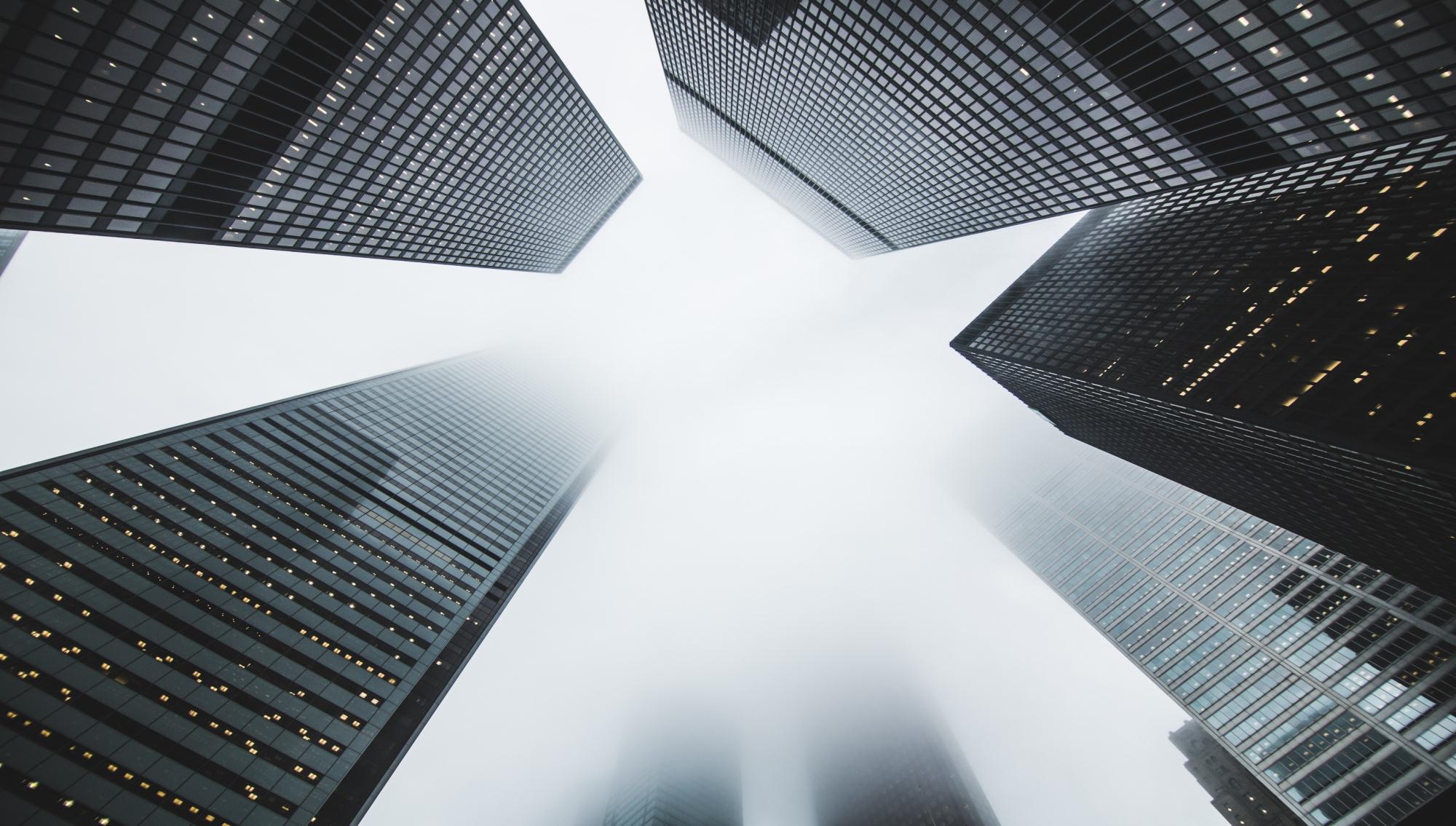 LOGO
小学体育讲课内容ppt模板
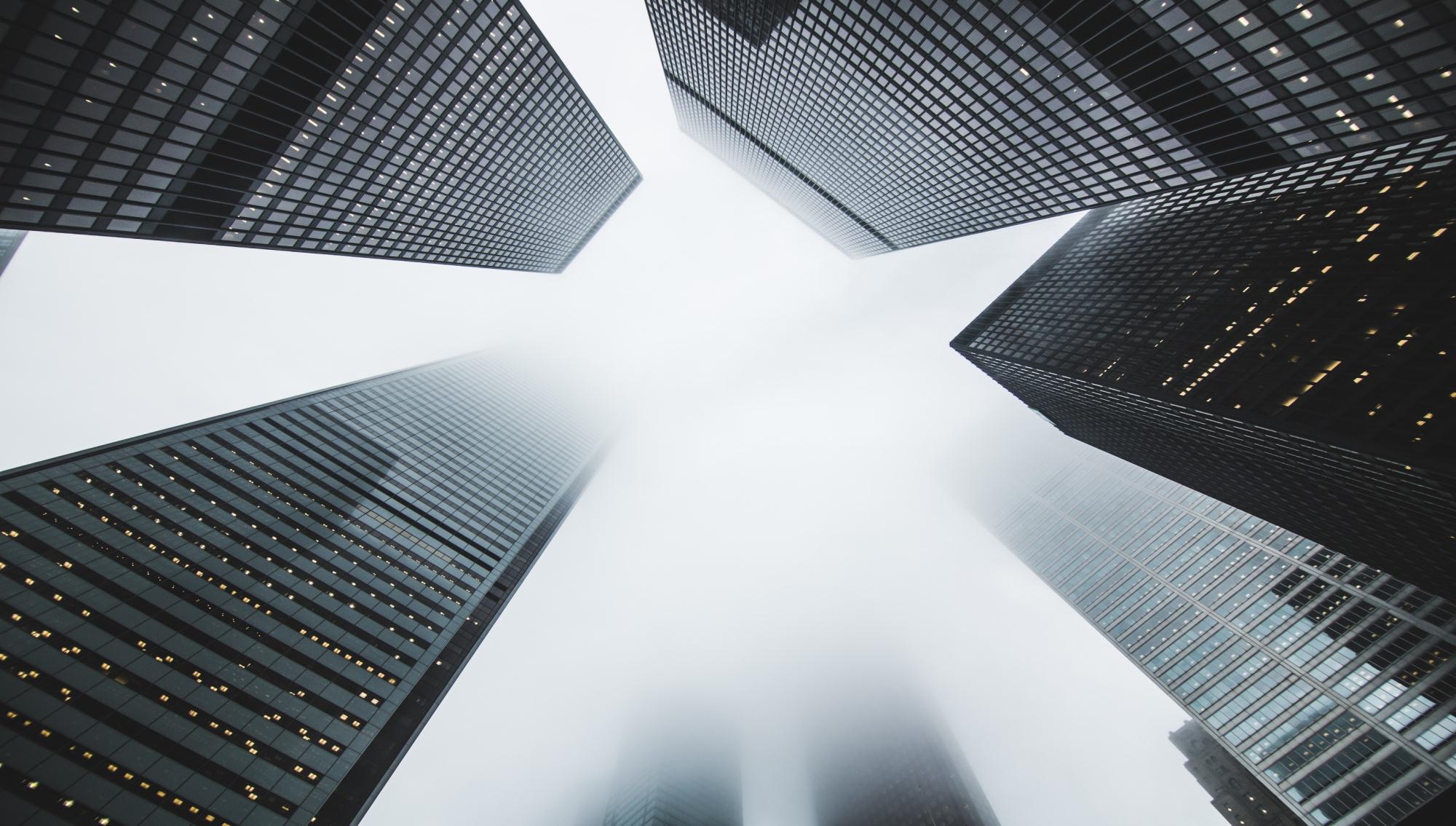 关于公司
目录
运营状况
业绩回顾
CONTENT
发展规划
The scenery here is exceptionally beautiful.
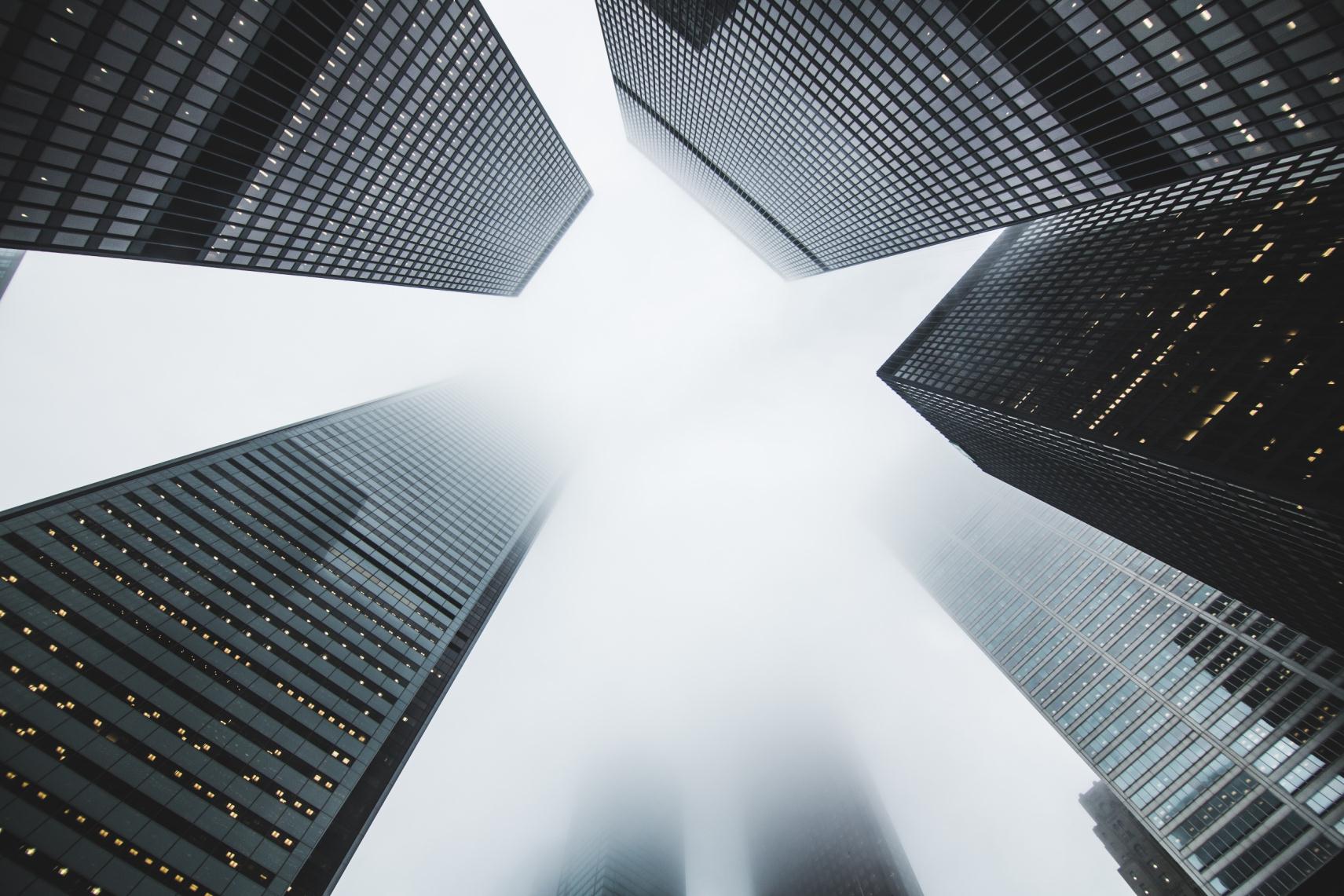 关于公司
请输入此部分标题
THE Scenery DESIGN
01
在此输入你的标题
输入你的标题
ppt模板又分为动态模板和静态模板。动态模板是通过设置动作和各种动画展示达到表达思想同步的一种时尚式模板
4
01
在此输入你的标题
输入你的标题
PPT模板对于PPT就像衣服对于人。一套好的PPT模板可以让一篇PPT文稿的形象迅速提升，大大增加可观赏性。同时PPT模板可以让PPT思路更清晰、
输入你的标题
PPT模板对于PPT就像衣服对于人。一套好的PPT模板可以让一篇PPT文稿的形象迅速提升，大大增加可观赏性。同时PPT模板可以让PPT思路更清晰、
PPT模板对于PPT就像衣服对于人。一套好的PPT模板可以让一篇PPT文稿的形象迅速提升，大大增加可观赏性。同时PPT模板可以让PPT思路更清晰、逻辑更严谨，更方便处理图表、文字、图片等内容。PPT模板对于PPT就像衣服对于人。一套好的PPT模板可以让一篇PPT文稿的形象迅速提升，大大增加可观赏性
输入你的标题
输入你的标题
PPT模板对于PPT就像衣服对于人。一套好的PPT模板可以让一篇PPT文稿的形象迅速提升，大大增加可观赏性。同时PPT模板可以让PPT思路更清晰、
PPT模板对于PPT就像衣服对于人。一套好的PPT模板可以让一篇PPT文稿的形象迅速提升，大大增加可观赏性。同时PPT模板可以让PPT思路更清晰、
5
01
在此输入你的标题
输入你的标题
输入你的标题
输入你的标题
动态模板是通过设置动作和各种动画展示达到表达思想同步的一种时尚式模板
动态模板是通过设置动作和各种动画展示达到表达思想同步的一种时尚式模板
动态模板是通过设置动作和各种动画展示达到表达思想同步的一种时尚式模板
输入你的标题
输入你的标题
输入你的标题
动态模板是通过设置动作和各种动画展示达到表达思想同步的一种时尚式模板
动态模板是通过设置动作和各种动画展示达到表达思想同步的一种时尚式模板
动态模板是通过设置动作和各种动画展示达到表达思想同步的一种时尚式模板
6
01
在此输入你的标题
01
输入你的标题
PPT模板对于PPT就像衣服对于人。一套好的PPT模板可以让一篇PPT文稿的形象迅速提升，大大增加可观赏性。同时PPT模板可以让PPT思路更清晰、逻辑更严谨，更方便处理图表、文字、图片等内容。PPT模板对于PPT就像衣服对于人。一套好的PPT模板可以让一篇PPT文稿的形象迅速提升，大大增加可观赏性
输入你的标题
30%
7
01
在此输入你的标题
01
02
03
输入你的标题
输入你的标题
输入你的标题
输入你的标题
输入你的标题
输入你的标题
PPT模板对于PPT就像衣服对于人。一套好的PPT模板可以让一篇PPT文稿的形象迅速提升，大大增加可观赏性。同时PPT模板可以让PPT思路更清晰、逻辑更严谨，更方便处理图表、文字、图片等内容。
PPT模板对于PPT就像衣服对于人。一套好的PPT模板可以让一篇PPT文稿的形象迅速提升，大大增加可观赏性。同时PPT模板可以让PPT思路更清晰、逻辑更严谨，更方便处理图表、文字、图片等内容。
PPT模板对于PPT就像衣服对于人。一套好的PPT模板可以让一篇PPT文稿的形象迅速提升，大大增加可观赏性。同时PPT模板可以让PPT思路更清晰、逻辑更严谨，更方便处理图表、文字、图片等内容。
PPT模板对于PPT就像衣服对于人。一套好的PPT模板可以让一篇PPT文稿的形象迅速提升，大大增加可观赏性。同时PPT模板可以让PPT思路更清晰、逻辑更严谨，更方便处理图表、文字、图片等内容。
PPT模板对于PPT就像衣服对于人。一套好的PPT模板可以让一篇PPT文稿的形象迅速提升，大大增加可观赏性。同时PPT模板可以让PPT思路更清晰、逻辑更严谨，更方便处理图表、文字、图片等内容。
PPT模板对于PPT就像衣服对于人。一套好的PPT模板可以让一篇PPT文稿的形象迅速提升，大大增加可观赏性。同时PPT模板可以让PPT思路更清晰、逻辑更严谨，更方便处理图表、文字、图片等内容。
06
05
04
8
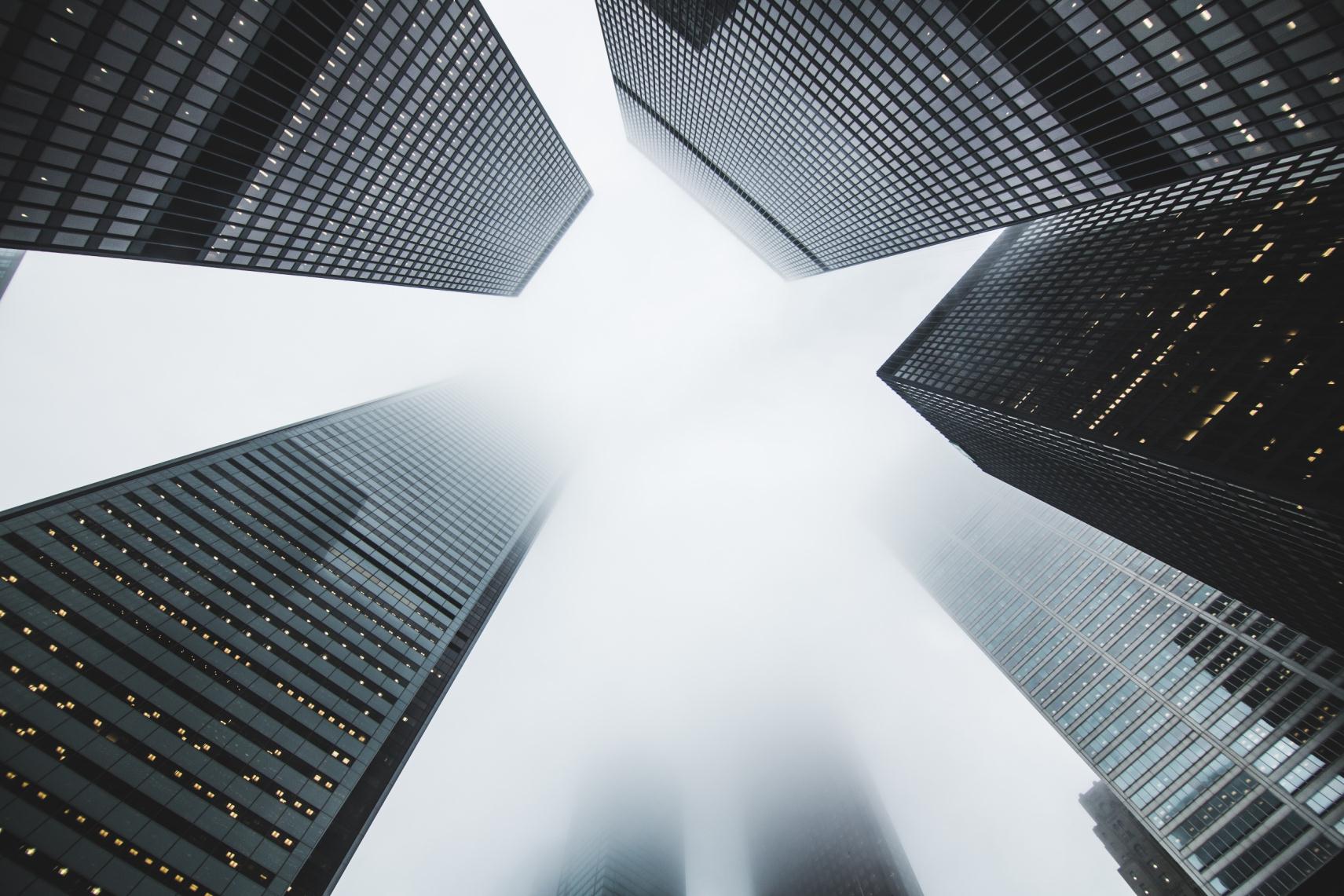 运营状况
请输入此部分标题
THE Scenery DESIGN
01
在此输入你的标题
输入你的标题
输入你的标题
输入你的标题
输入你的标题
输入你的标题
输入你的标题
输入你的标题
输入你的标题
PPT模板对于PPT就像衣服对于人。一套好的PPT模板可以让一篇PPT文稿的形象迅速提升，大大增加可观赏性。同时PPT模板可以让PPT思路更清晰、逻辑更严谨，更方便处理图表、文字、图片等内容。
PPT模板对于PPT就像衣服对于人。一套好的PPT模板可以让一篇PPT文稿的形象迅速提升，大大增加可观赏性。同时PPT模板可以让PPT思路更清晰、逻辑更严谨，更方便处理图表、文字、图片等内容。
PPT模板对于PPT就像衣服对于人。一套好的PPT模板可以让一篇PPT文稿的形象迅速提升，大大增加可观赏性。同时PPT模板可以让PPT思路更清晰、逻辑更严谨，更方便处理图表、文字、图片等内容。
PPT模板对于PPT就像衣服对于人。一套好的PPT模板可以让一篇PPT文稿的形象迅速提升，大大增加可观赏性。同时PPT模板可以让PPT思路更清晰、逻辑更严谨，更方便处理图表、文字、图片等内容。
10
01
在此输入你的标题
输入你的标题
输入你的标题
输入你的标题
输入你的标题
输入你的标题
输入你的标题
PPT模板对于PPT就像衣服对于人。一套好的PPT模板可以让一篇PPT文稿的形象迅速提升，大大增加可观赏性。同时PPT模板可以让PPT思路更清晰、逻辑更严谨，更方便处理图表、文字、图片等内容。PPT模板对于PPT就像衣服对于人。一套好的PPT模板可以让一篇PPT文稿的形象迅速提升，大大增加可观赏性
输入你的标题
80%
输入你的标题
90%
输入你的标题
70%
输入你的标题
输入你的标题
60%
60%
11
01
在此输入你的标题
输入你的标题
输入你的标题
PPT模板对于PPT就像衣服对于人。一套好的PPT模板可以让一篇PPT文稿的形象迅速提升，大大增加可观赏性。同时PPT模板可以让PPT思路更清晰、逻辑更严谨，更方便处理图表、文字、图片等内容。
PPT模板对于PPT就像衣服对于人。一套好的PPT模板可以让一篇PPT文稿的形象迅速提升，大大增加可观赏性。同时PPT模板可以让PPT思路更清晰、逻辑更严谨，更方便处理图表、文字、图片等内容。PPT模板对于PPT就像衣服对于人。一套好的PPT模板可以让一篇PPT文稿的形象迅速提升，大大增加可观赏性
输入你的标题
动态模板是通过设置动作和各种动画展示达到表达思想同步的一种时尚式模板
输入你的标题
动态模板是通过设置动作和各种动画展示达到表达思想同步的一种时尚式模板
输入你的标题
动态模板是通过设置动作和各种动画展示达到表达思想同步的一种时尚式模板
输入你的标题
动态模板是通过设置动作和各种动画展示达到表达思想同步的一种时尚式模板
输入你的标题
动态模板是通过设置动作和各种动画展示达到表达思想同步的一种时尚式模板
12
01
在此输入你的标题
输入你的标题
动态模板是通过设置动作和各种动画展示达到表达思想同步的一种时尚式模板
输入你的标题
动态模板是通过设置动作和各种动画展示达到表达思想同步的一种时尚式模板
40%
输入你的标题
动态模板是通过设置动作和各种动画展示达到表达思想同步的一种时尚式模板
输入你的标题
动态模板是通过设置动作和各种动画展示达到表达思想同步的一种时尚式模板
60%
13
01
在此输入你的标题
输入你的标题
PPT模板对于PPT就像衣服对于人。一套好的PPT模板可以让一篇PPT文稿的形象迅速提升，大大增加可观赏性。同时PPT模板可以让PPT思路更清晰、逻辑更严谨，更方便处理图表、文字、图片等内容。PPT模板对于PPT就像衣服对于人。一套好的PPT模板可以让一篇PPT文稿的形象迅速提升，大大增加可观赏性
50%
85%
75%
75%
输入你的标题
输入你的标题
输入你的标题
输入你的标题
ppt模板又分为动态模板和静态模板。动态模板是通过设置动作和各种动画展示达到表达思想同步的一种时尚式模板
14
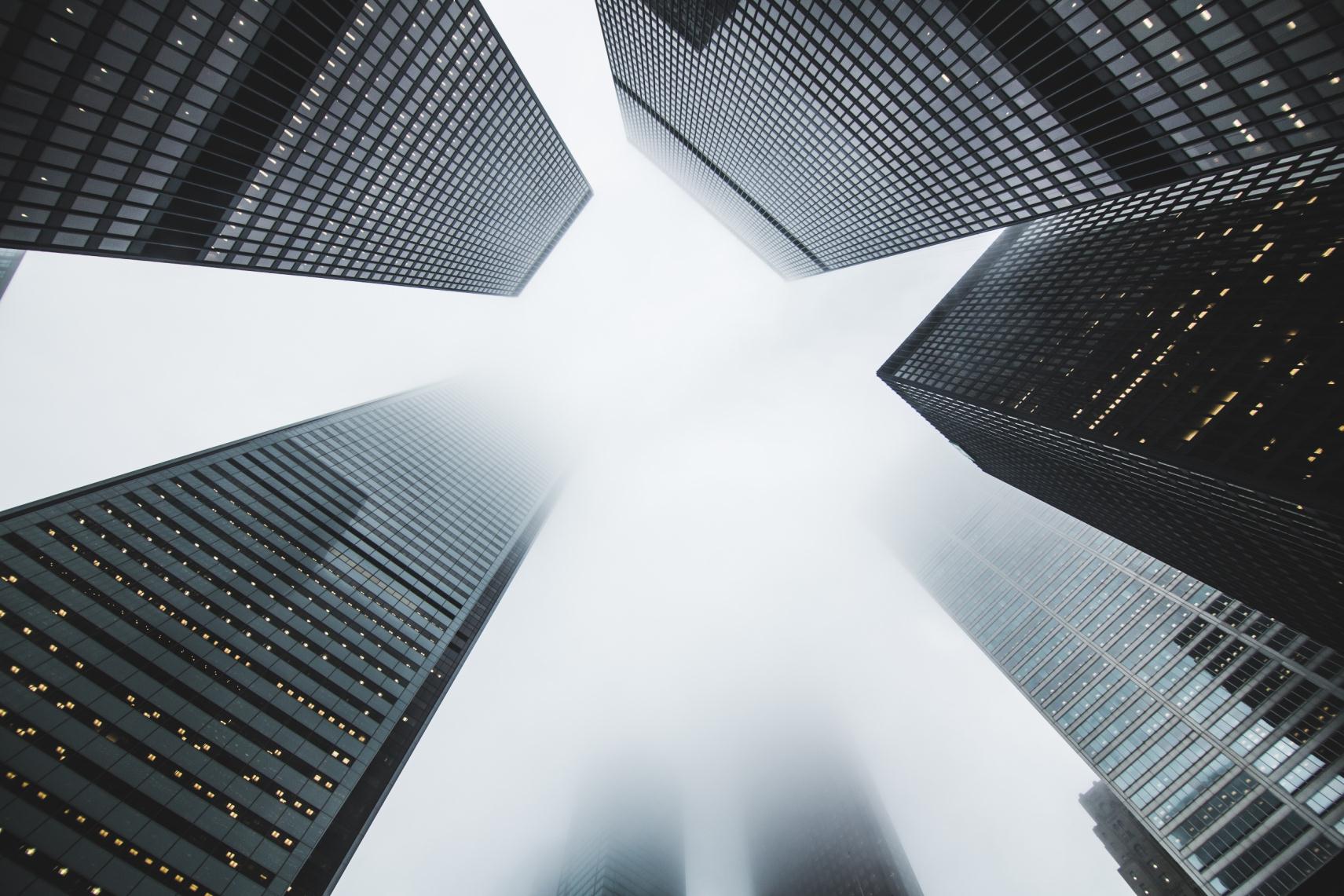 业绩回顾
请输入此部分标题
THE Scenery DESIGN
01
在此输入你的标题
01
02
03
输入你的标题
输入你的标题
输入你的标题
输入你的标题
输入你的标题
输入你的标题
ppt模板又分为动态模板和静态模板。动态模板是通过设置动作和各种动画展示达到表达思想同步的一种时尚式模板
ppt模板又分为动态模板和静态模板。动态模板是通过设置动作和各种动画展示达到表达思想同步的一种时尚式模板
ppt模板又分为动态模板和静态模板。动态模板是通过设置动作和各种动画展示达到表达思想同步的一种时尚式模板
ppt模板又分为动态模板和静态模板。动态模板是通过设置动作和各种动画展示达到表达思想同步的一种时尚式模板
ppt模板又分为动态模板和静态模板。动态模板是通过设置动作和各种动画展示达到表达思想同步的一种时尚式模板
ppt模板又分为动态模板和静态模板。动态模板是通过设置动作和各种动画展示达到表达思想同步的一种时尚式模板
04
05
06
16
01
在此输入你的标题
输入你的标题
输入你的标题
输入你的标题
ppt模板又分为动态模板和静态模板。动态模板是通过设置动作和各种动画展示达到表达思想同步的一种时尚式模板
ppt模板又分为动态模板和静态模板。动态模板是通过设置动作和各种动画展示达到表达思想同步的一种时尚式模板
ppt模板又分为动态模板和静态模板。动态模板是通过设置动作和各种动画展示达到表达思想同步的一种时尚式模板
20%
30%
ppt模板又分为动态模板和静态模板。动态模板是通过设置动作和各种动画展示达到表达思想同步的一种时尚式模板
ppt模板又分为动态模板和静态模板。动态模板是通过设置动作和各种动画展示达到表达思想同步的一种时尚式模板
50%
ppt模板又分为动态模板和静态模板。动态模板是通过设置动作和各种动画展示达到表达思想同步的一种时尚式模板
17
01
在此输入你的标题
输入你的标题
动态模板是通过设置动作和各种动画展示达到表达思想同步的一种时尚式模板
输入你的标题
动态模板是通过设置动作和各种动画展示达到表达思想同步的一种时尚式模板
输入你的标题
动态模板是通过设置动作和各种动画展示达到表达思想同步的一种时尚式模板
输入你的标题
动态模板是通过设置动作和各种动画展示达到表达思想同步的一种时尚式模板
18
01
在此输入你的标题
输入你的标题
输入你的标题
输入你的标题
输入你的标题
输入你的标题
ppt模板又分为动态模板和静态模板。动态模板是通过设置动作和各种动画展示达到表达思想同步的一种时尚式模板
ppt模板又分为动态模板和静态模板。动态模板是通过设置动作和各种动画展示达到表达思想同步的一种时尚式模板
ppt模板又分为动态模板和静态模板。动态模板是通过设置动作和各种动画展示达到表达思想同步的一种时尚式模板
ppt模板又分为动态模板和静态模板。动态模板是通过设置动作和各种动画展示达到表达思想同步的一种时尚式模板
ppt模板又分为动态模板和静态模板。动态模板是通过设置动作和各种动画展示达到表达思想同步的一种时尚式模板
19
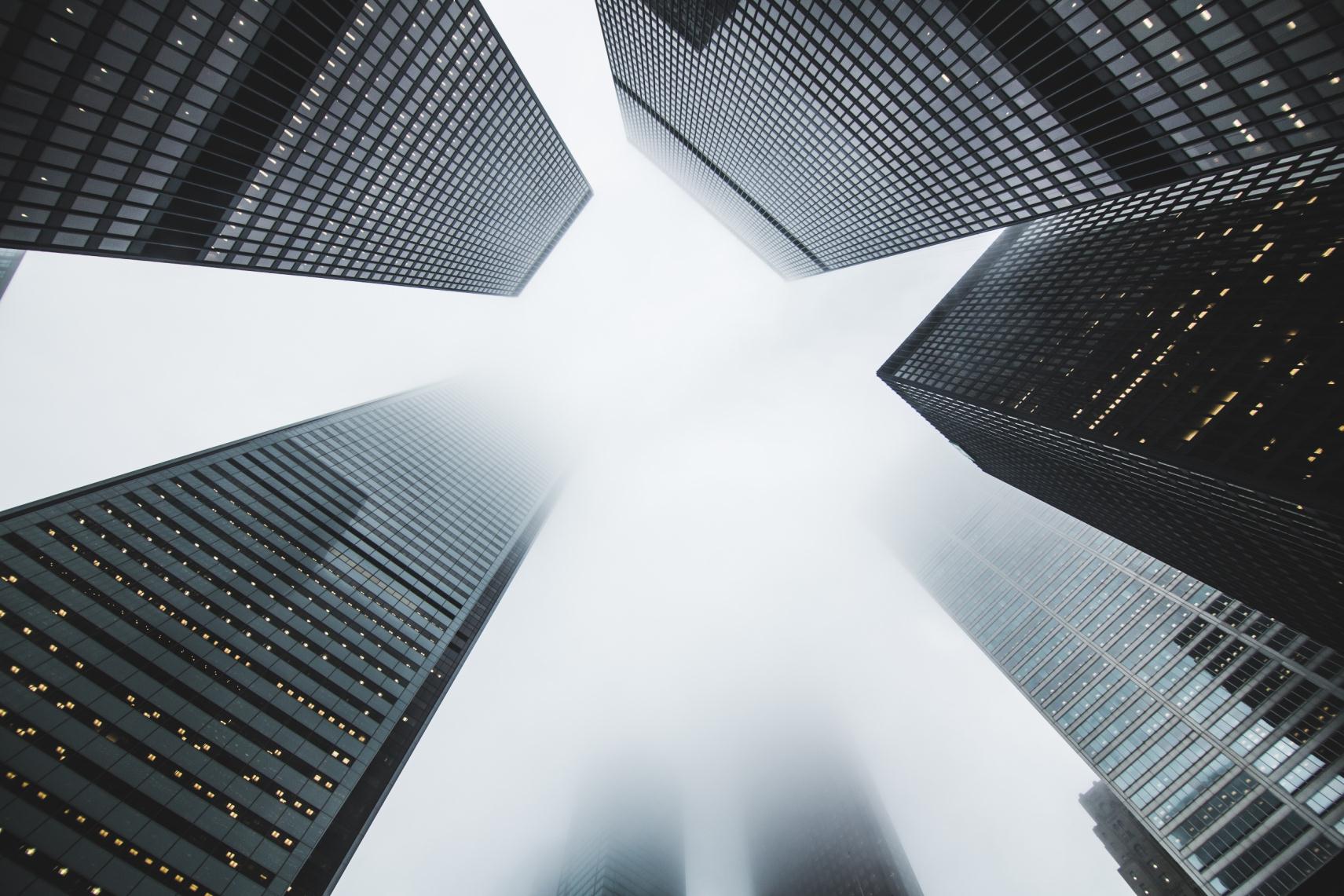 发展规划
请输入此部分标题
THE Scenery DESIGN
01
在此输入你的标题
输入你的标题
输入你的标题
输入你的标题
输入你的标题
输入你的标题
ppt模板又分为动态模板和静态模板
ppt模板又分为动态模板和静态模板
ppt模板又分为动态模板和静态模板
ppt模板又分为动态模板和静态模板
ppt模板又分为动态模板和静态模板
2009
2019
2006
2018
20XX
21
01
在此输入你的标题
04
01
输入你的标题
输入你的标题
输入你的标题
02
05
PPT模板对于PPT就像衣服对于人。一套好的PPT模板可以让一篇PPT文稿的形象迅速提升，大大增加可观赏性。同时PPT模板可以让PPT思路更清晰、逻辑更严谨
输入你的标题
输入你的标题
03
06
输入你的标题
输入你的标题
22
01
在此输入你的标题
输入你的标题
输入你的标题
输入你的标题
输入你的标题
输入你的标题
输入你的标题
动态模板是通过设置动作和各种动画展示达到表达思想同步的一种时尚式模板
动态模板是通过设置动作和各种动画展示达到表达思想同步的一种时尚式模板
动态模板是通过设置动作和各种动画展示达到表达思想同步的一种时尚式模板
动态模板是通过设置动作和各种动画展示达到表达思想同步的一种时尚式模板
动态模板是通过设置动作和各种动画展示达到表达思想同步的一种时尚式模板
动态模板是通过设置动作和各种动画展示达到表达思想同步的一种时尚式模板
23
01
在此输入你的标题
01
03
02
04
输入你的标题
输入你的标题
输入你的标题
输入你的标题
ppt模板又分为动态模板和静态模板。动态模板是通过设置动作和各种动画展示达到表达思想同步的一种时尚式模板
ppt模板又分为动态模板和静态模板。动态模板是通过设置动作和各种动画展示达到表达思想同步的一种时尚式模板
ppt模板又分为动态模板和静态模板。动态模板是通过设置动作和各种动画展示达到表达思想同步的一种时尚式模板
ppt模板又分为动态模板和静态模板。动态模板是通过设置动作和各种动画展示达到表达思想同步的一种时尚式模板
PPT模板对于PPT就像衣服对于人。一套好的PPT模板可以让一篇PPT文稿的形象迅速提升，大大增加可观赏性。同时PPT模板可以让PPT思路更清晰、逻辑更严谨，更方便处理图表、文字、图片等内容。PPT模板对于PPT就像衣服对于人。一套好的PPT模板可以让一篇PPT文稿的形象迅速提升，大大增加可观赏性
24
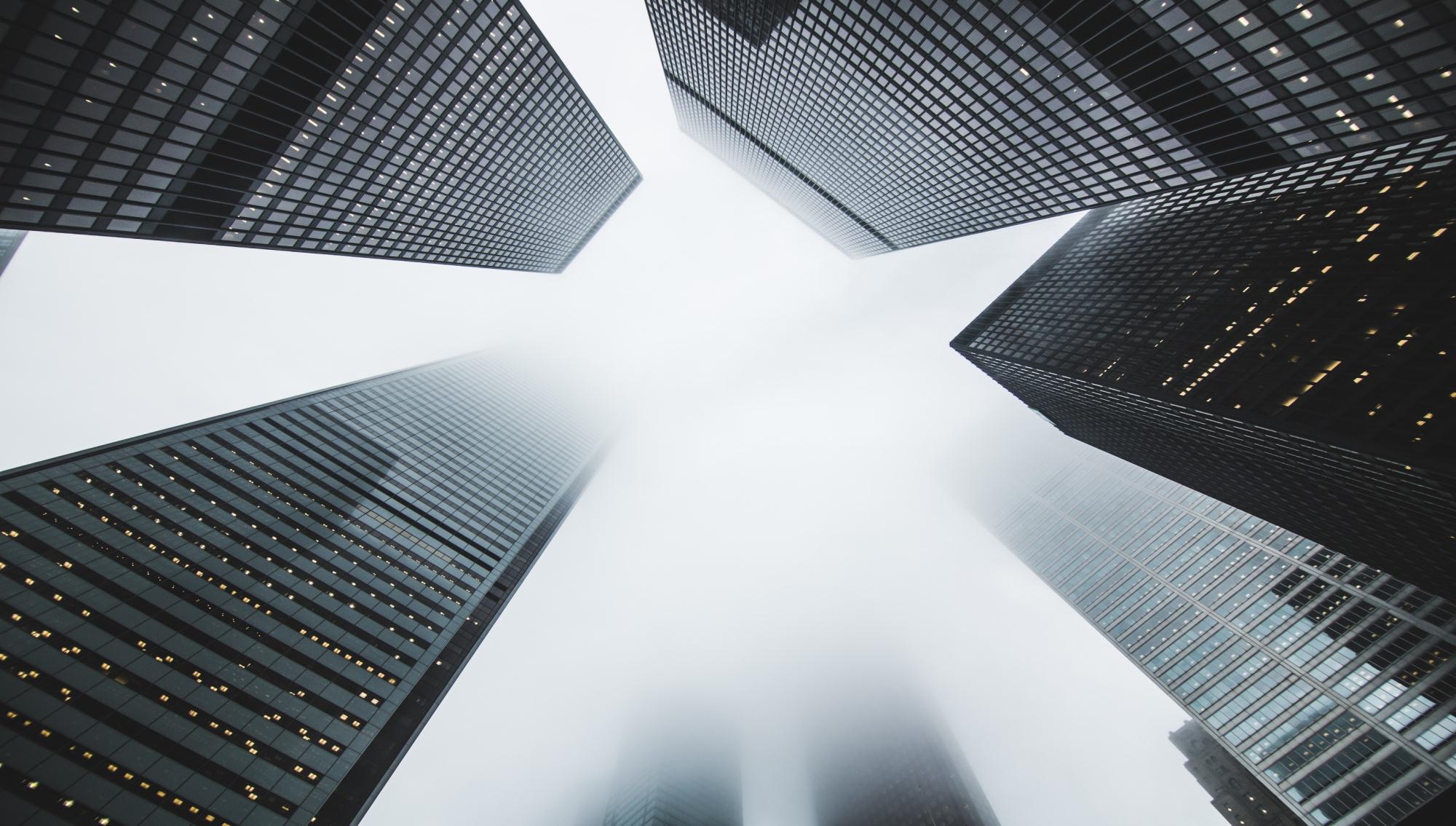 LOGO
THANK YOU
汇报人：XXX